Vad tycker de äldre om äldreomsorgen? 2023
Resultat för Kristianstad_Forsalid (minst 7 svarande)
Särskilt boende
Resultaten för er verksamhet/område
Resultaten från undersökningen presenteras totalt för verksamheten/området och med jämförelser för kommunen, länet och riket. Resultaten kan också jämföras mellan olika frågor inom den egna verksamheten/området men jämförelser med andra verksamheter bör ske med försiktighet mot bakgrund av ett litet antal svarande. 
Först visas några bakgrundsfrågor som beskriver deltagarna. I resultatredovisningen visas först frågan om den sammantagna nöjdheten. Därefter presenteras era resultat jämfört med er kommun, ert län och riket. Enkäten och mer information om undersökningen finns på:
https://www.socialstyrelsen.se/statistik-och-data/oppna-jamforelser/socialtjanst/aldreomsorg/vad-tycker-de-aldre-om-aldreomsorgen/
Källa: Socialstyrelsen, Vad tycker de äldre om äldreomsorgen? 2023
2
Information om årets deltagare
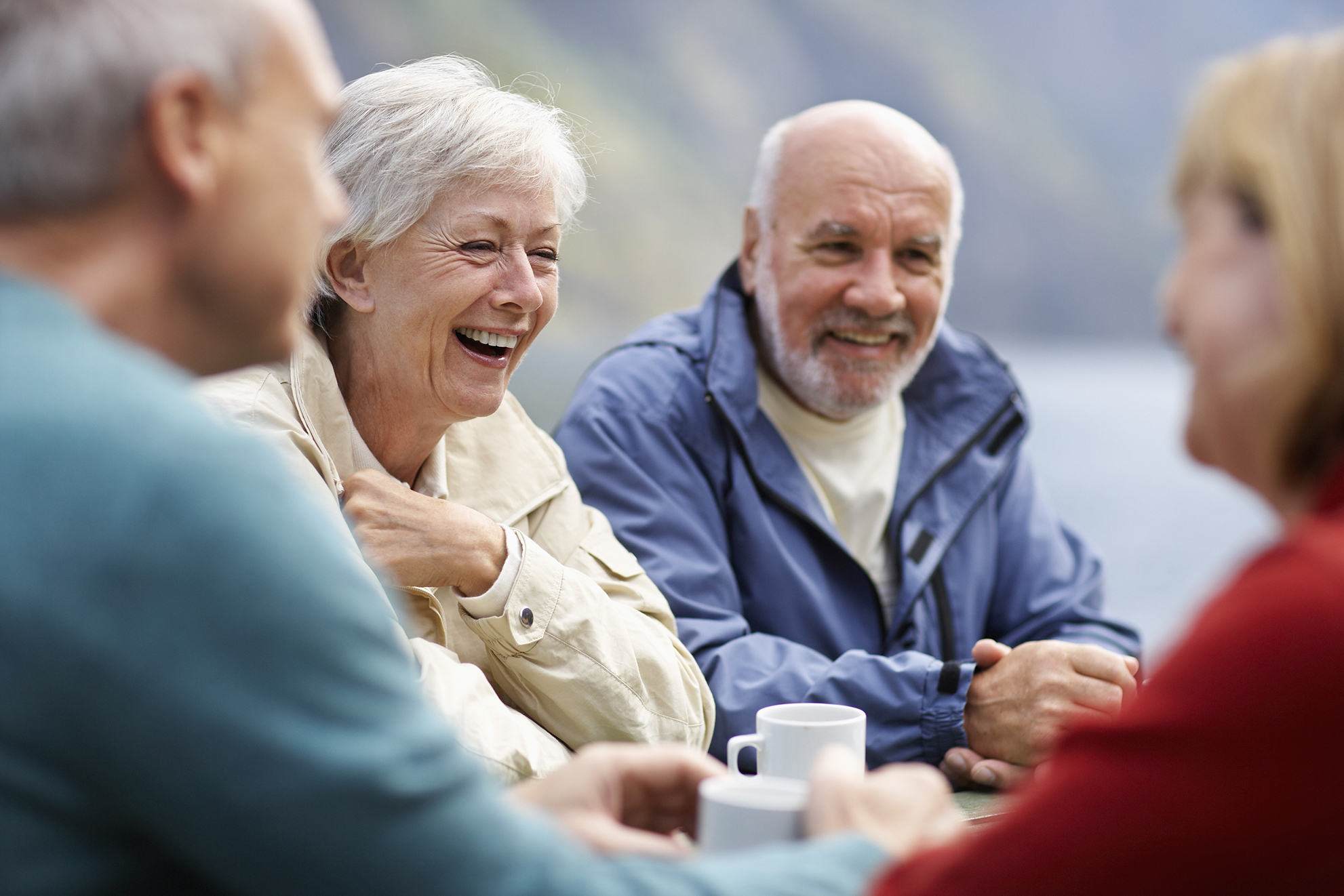 Hur många svarade?
Totalt svarade 32 963 personer på årets enkät för äldre inom särskilt boende, vilket är 45,3% av de tillfrågade.
Andelen svarande för Kristianstad_Forsalid var mellan 60 - 80%.
Deltagandet i er verksamhet/område redovisas som procentandel i intervall för att enskild persons svar inte ska riskera att röjas.
Källa: Socialstyrelsen, Vad tycker de äldre om äldreomsorgen? 2023
4
Hur bedömer deltagarna sin hälsa och rörlighet?
Hur bedömer du ditt allmänna hälsotillstånd?
Hur är din rörlighet inomhus?
Källa: Socialstyrelsen, Vad tycker de äldre om äldreomsorgen? 2023
5
Besväras deltagarna av ängslan/oro/ ångest eller av ensamhet ?
Har du besvär av ängslan, oro eller ångest?
Händer det att du besväras av ensamhet?
Källa: Socialstyrelsen, Vad tycker de äldre om äldreomsorgen? 2023
6
Resultatöversikt år 2023
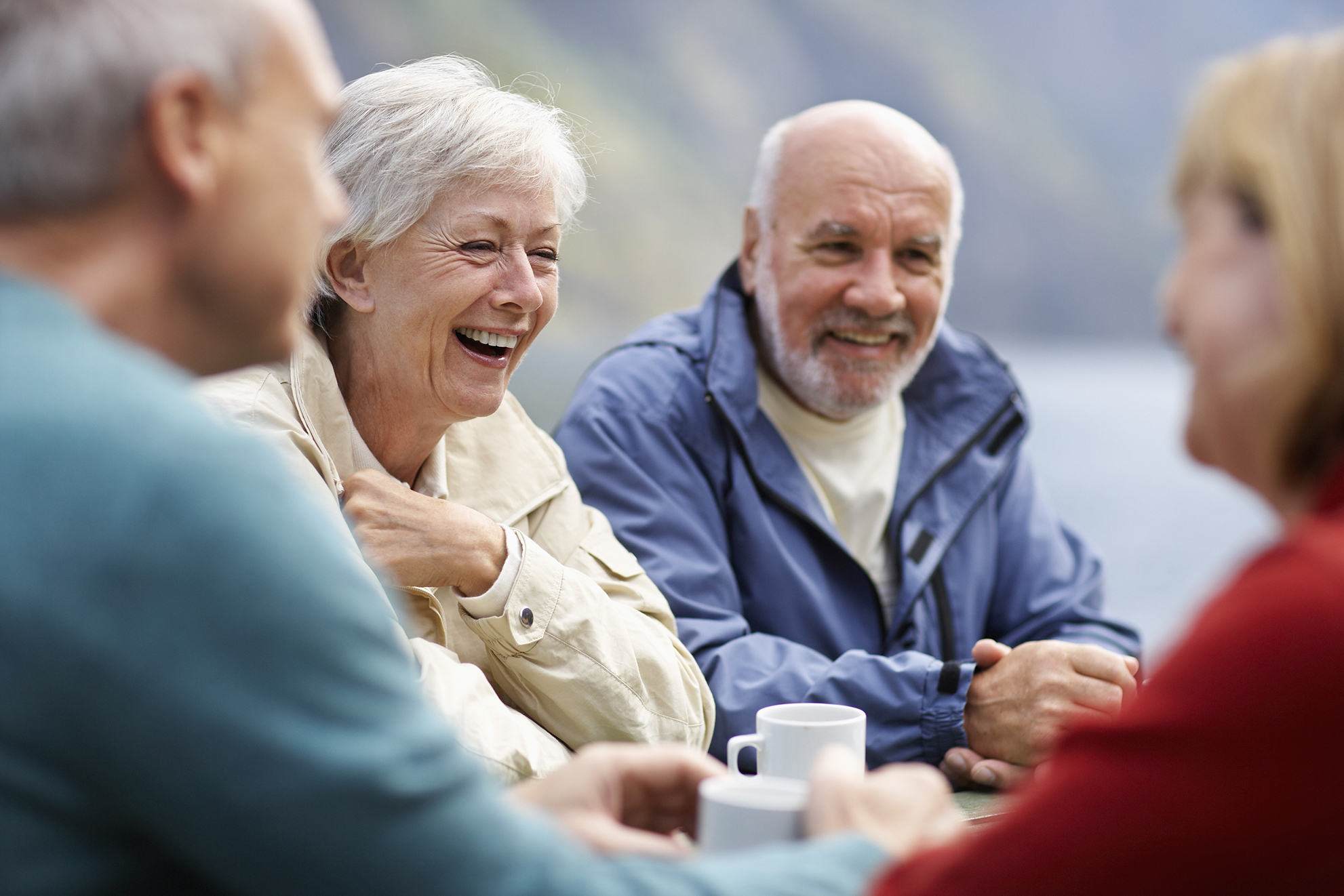 Andel positiva svar
Resultaten som redovisas här är de sammanslagna andelarna positiva svar per fråga. De positiva svarsalternativen är vanligtvis två på varje fråga t. ex. ”Mycket bra” och ”Ganska bra”. För närmare redovisning av vilka svarsalternativ som klassas som positiva, se ”Tabellbilagan” som ligger under ”Tillhörande dokument och bilagor” under ”Resultat 2023” på:https://www.socialstyrelsen.se/statistik-och-data/oppna-jamforelser/socialtjanst/aldreomsorg/vad-tycker-de-aldre-om-aldreomsorgen/
Källa: Socialstyrelsen, Vad tycker de äldre om äldreomsorgen? 2023
8
Hur nöjd eller missnöjd är du sammantaget med ditt äldreboende?
Källa: Socialstyrelsen, Vad tycker de äldre om äldreomsorgen? 2023
9
Några av verksamhetens/områdets resultat jämfört med kommunen, länet och riket
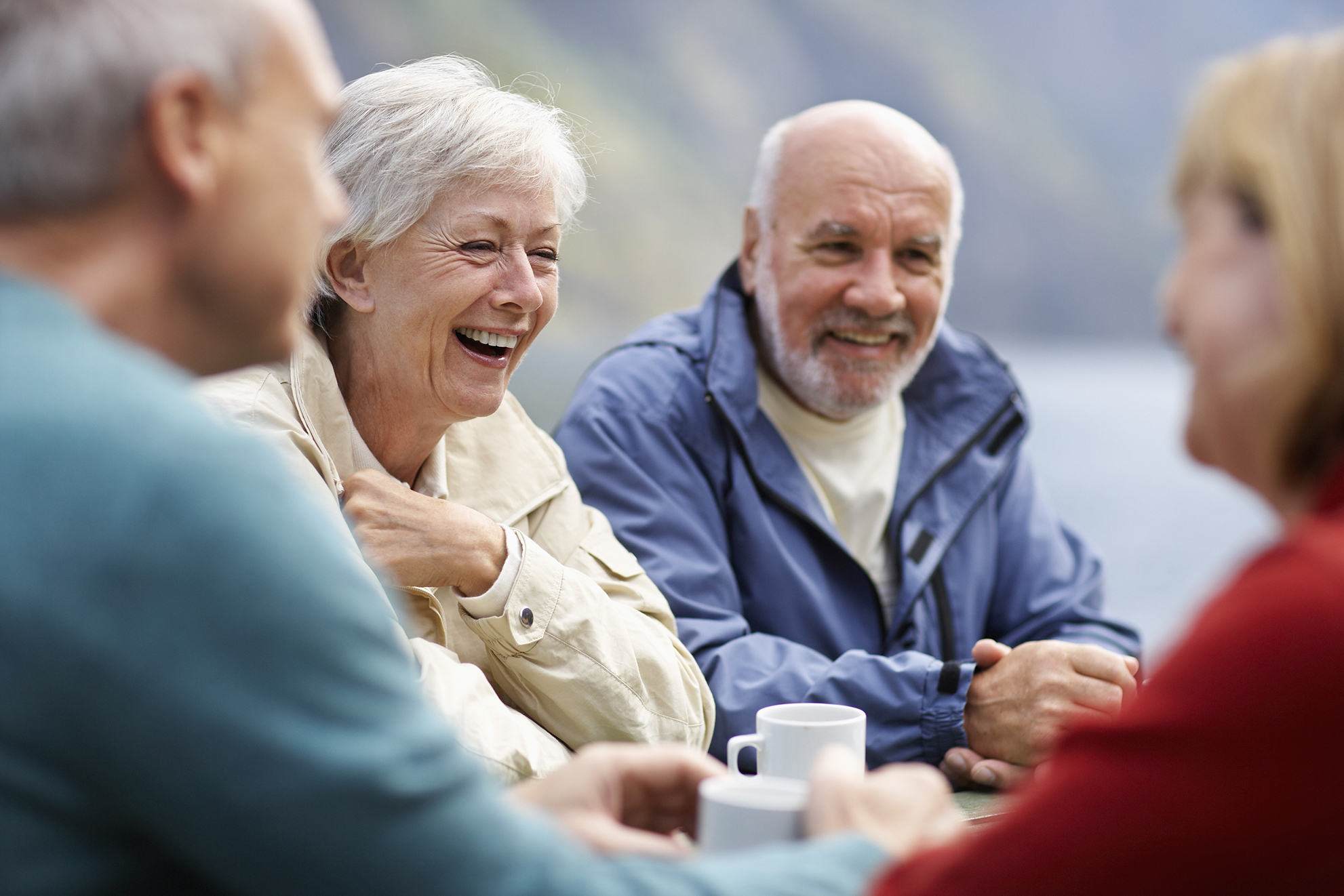 BoendemiljöPositiva svar = JaAndel positiva svar i verksamheten/området jämfört med kommunen, länet och riket
Källa: Socialstyrelsen, Vad tycker de äldre om äldreomsorgen? 2023
11
Mat och måltidsmiljöPositiva svar = Mycket bra eller Ganska bra och Ja, alltid eller OftastAndel positiva svar i verksamheten/området jämfört med kommunen, länet och riket
Hur brukar maten smaka?
Mycket bra / Ganska bra
Upplever du att måltiderna på ditt äldreboende är en trevlig stund på 
dagen?
Ja, alltid / Oftast
Källa: Socialstyrelsen, Vad tycker de äldre om äldreomsorgen? 2023
12
Aktiviteter och möjlighet att komma utomhus Positiva svar = Mycket nöjd/bra eller Ganska nöjd/braAndel positiva svar i verksamheten/området jämfört med kommunen, länet och riket
Hur nöjd eller missnöjd är du med de aktiviteter som erbjuds på ditt äldreboende?
Mycket nöjd / Ganska nöjd
Är möjligheterna att komma utomhus 
bra eller dåliga? 
Mycket bra / Ganska bra
Källa: Socialstyrelsen, Vad tycker de äldre om äldreomsorgen? 2023
13
Hjälpens utförande Positiva svar = Ja, alltid eller OftastAndel positiva svar i verksamheten/området jämfört med kommunen, länet och riket
Brukar personalen ha tillräckligt med tid 
för att kunna utföra sitt arbete hos dig?
Ja, alltid / Oftast
Brukar personalen meddela dig i förväg om tillfälliga förändringar? T.ex. byte av personal, ändringar av olika aktiviteter etc.
Ja, alltid / Oftast
Brukar du kunna påverka vid vilka tider 
du får hjälp? T.ex. tid för att 
duscha/bada, gå och lägga dig etc.
Ja, alltid / Oftast
Källa: Socialstyrelsen, Vad tycker de äldre om äldreomsorgen? 2023
14
Bemötande och inflytandePositiva svar = Ja, alltid eller OftastAndel positiva svar i verksamheten/området jämfört med kommunen, länet och riket
Brukar personalen bemöta dig på ett 
bra sätt?
Ja, alltid / Oftast
Brukar personalen ta hänsyn till dina 
åsikter och önskemål om hur hjälpen 
ska utföras?
Ja, alltid / Oftast
Källa: Socialstyrelsen, Vad tycker de äldre om äldreomsorgen? 2023
15
Trygghet och förtroende Positiva svar = Mycket tryggt eller Ganska tryggt och Ja, för alla eller Ja, för flertaletAndel positiva svar i verksamheten/området  jämfört med kommunen, länet och riket
Hur tryggt eller otryggt känns det att bo på ditt äldreboende?
Mycket tryggt / Ganska tryggt
Känner du förtroende för personalen 
på ditt äldreboende?
Ja, för alla i personalen / Ja, för flertalet i personalen
Källa: Socialstyrelsen, Vad tycker de äldre om äldreomsorgen? 2023
16
TillgänglighetPositiva svar = Mycket lätt eller Ganska lättAndel positiva svar i verksamheten/området jämfört med kommunen, länet och riket
Hur lätt eller svårt är det att få träffa sjuksköterska vid behov? 
Mycket lätt / Ganska lätt
Hur lätt eller svårt är det att få träffa 
läkare vid behov? 
Mycket lätt / Ganska lätt
Hur lätt eller svårt är det att få kontakt 
med personalen på ditt äldreboende, 
vid behov?
Mycket lätt / Ganska lätt
Källa: Socialstyrelsen, Vad tycker de äldre om äldreomsorgen? 2023
17
Hjälpen i sin helhet  och synpunkterPositiva svar = Mycket nöjd eller Ganska nöjd och JaAndel positiva svar i verksamheten/området jämfört med kommunen, länet och riket
Hur nöjd eller missnöjd är du 
sammantaget med ditt äldreboende?
Mycket nöjd / Ganska nöjd
Vet du vart du ska vända dig om du vill framföra synpunkter eller klagomål på äldreboendet?
Ja
Källa: Socialstyrelsen, Vad tycker de äldre om äldreomsorgen? 2023
18
Om undersökningen
Om undersökningen ”Vad tycker de äldre om äldreomsorgen?” 2023
Syftet med undersökningen är att kartlägga de äldres uppfattning om sin äldreomsorg. Resultaten används för jämförelser och som underlag för utveckling och förbättring av vården och omsorgen om de äldre. Personer, 65 år och äldre, som den 31 december 2022 hade hemtjänst eller bodde på ett särskilt boende för äldre har fått möjlighet att besvara en enkät. Personer som enbart hade hemtjänstinsatser i form av matdistribution och/eller trygghetslarm eller som enbart hade beslut om korttidsboende ingick inte i undersökningen.
Källa: Socialstyrelsen, Vad tycker de äldre om äldreomsorgen? 2023
20
Mer om undersökningen ”Vad tycker de äldre om äldreomsorgen?” 2023
Undersökningen genomfördes från mitten av mars och sista svarsdag var den 26 maj 2023.Socialstyrelsen ansvarar för redovisningen av data och de analyser som finns i rapporter och presentationsmaterial. Institutet för kvalitetsindikatorer AB har genomfört datainsamlingen på uppdrag av Socialstyrelsen.På www.socialstyrelsen.se finns mer att läsa om de nationella resultaten. Resultat finns också redovisade, i Excelfiler samt i ett webbverktyg, per län och stadsdel/kommun samt för verksamheter med minst 7 svarande.
Källa: Socialstyrelsen, Vad tycker de äldre om äldreomsorgen? 2023
21
Mer information finns på:
www.socialstyrelsen.se